Gauging Workforce Board Alignment with Registered Apprenticeship (RA) DOL Center of Excellence Webinar
February 29, 2024
Presenters
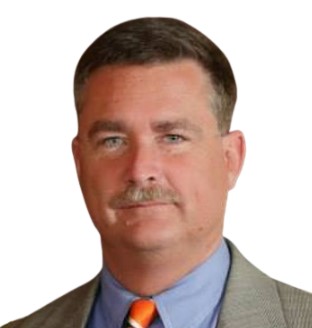 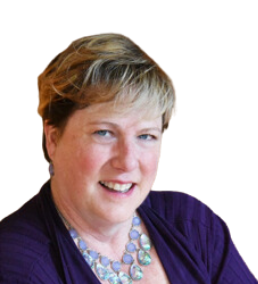 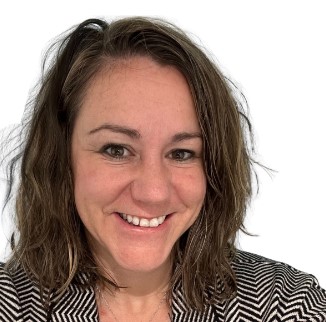 Lisa Rice
Jeffrey Smith
Haylie Schuster
Workforce Liaison / Program Analyst
Office of Apprenticeship
U.S. Department of Labor
Engagement Manager
Safal Partners
Subject Matter Expert
Safal Partners
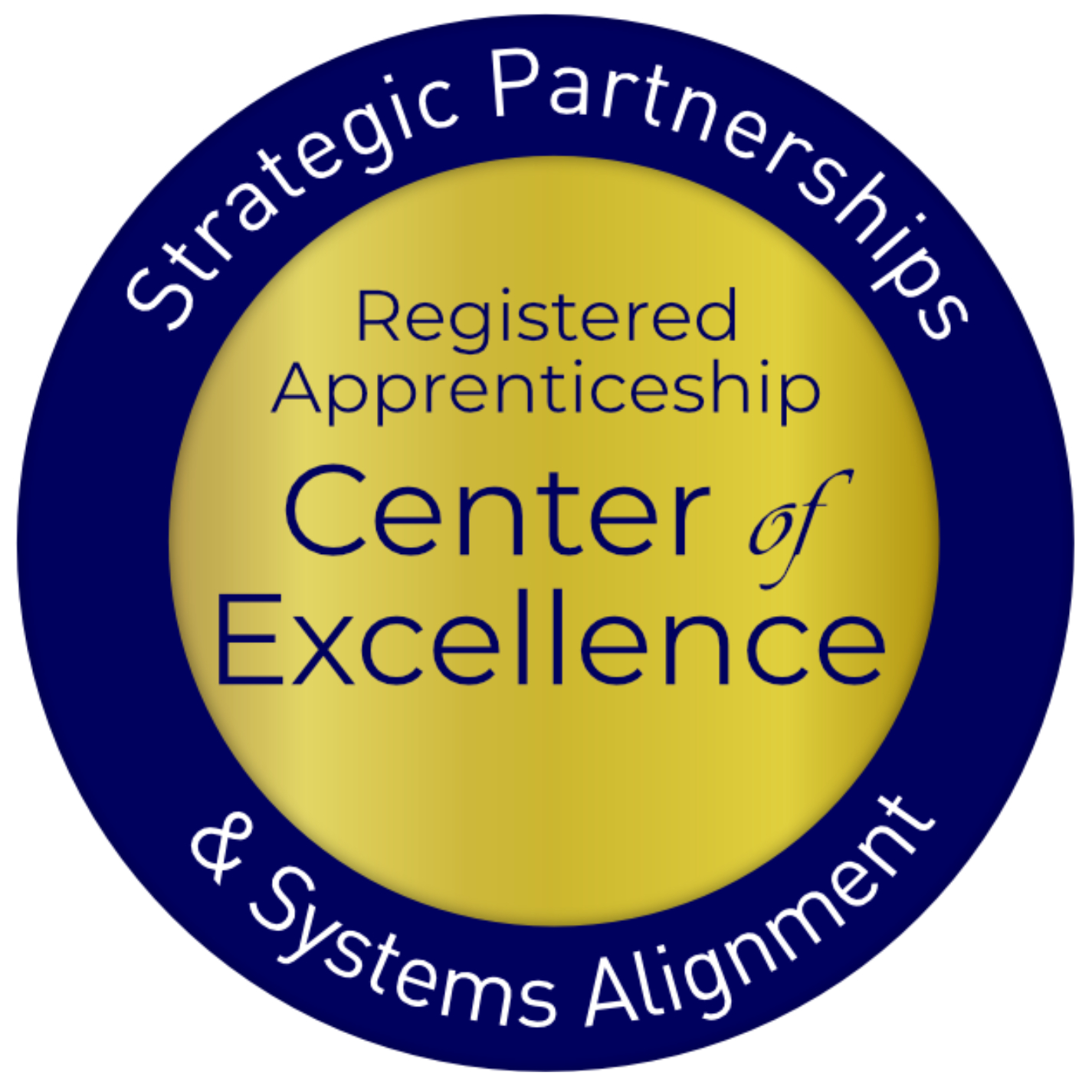 Safal Partners © 2024
Welcome and Agenda
Center of Excellence Overview
Recap of Part I
Review Levels 4 - 6
Questions 
Wrap Up
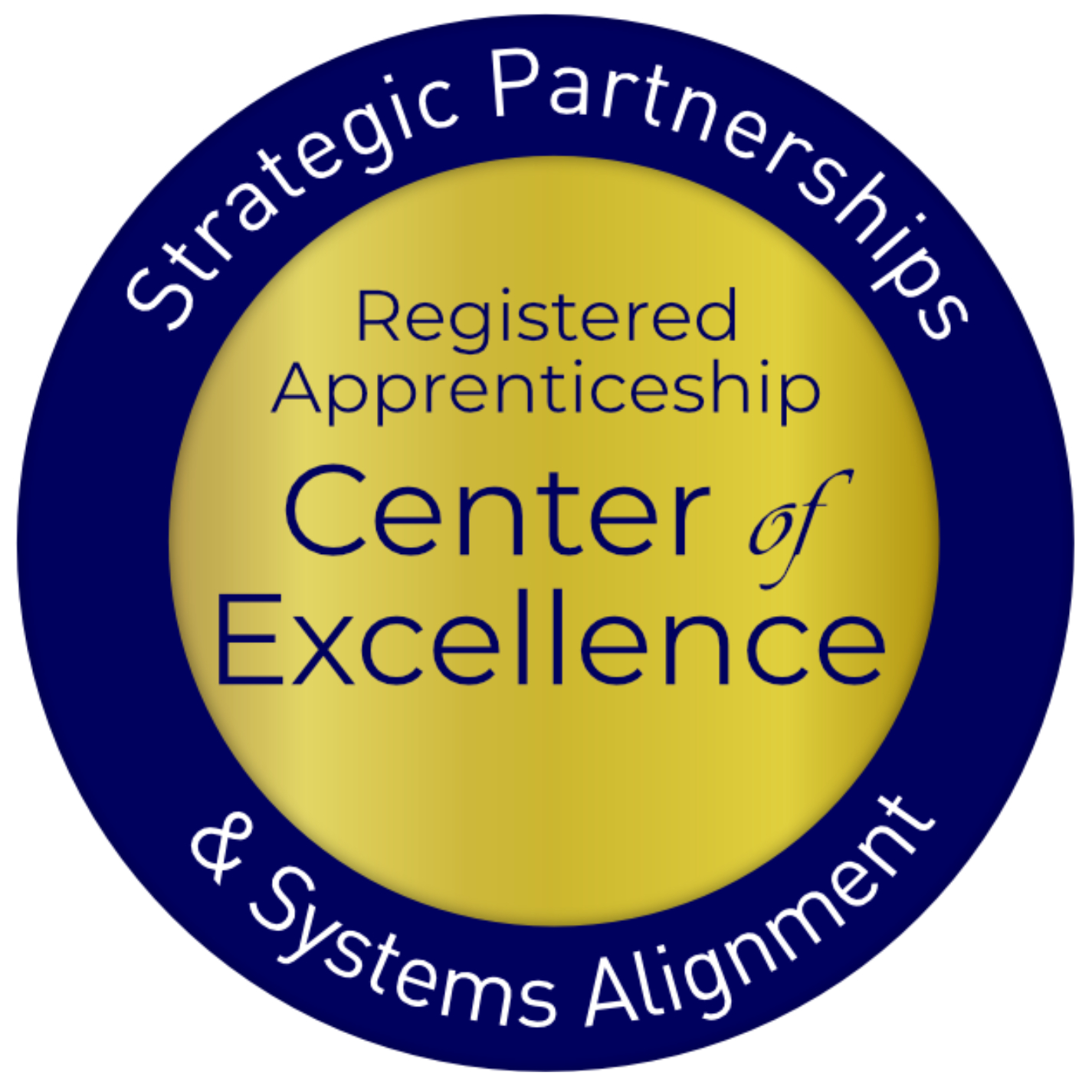 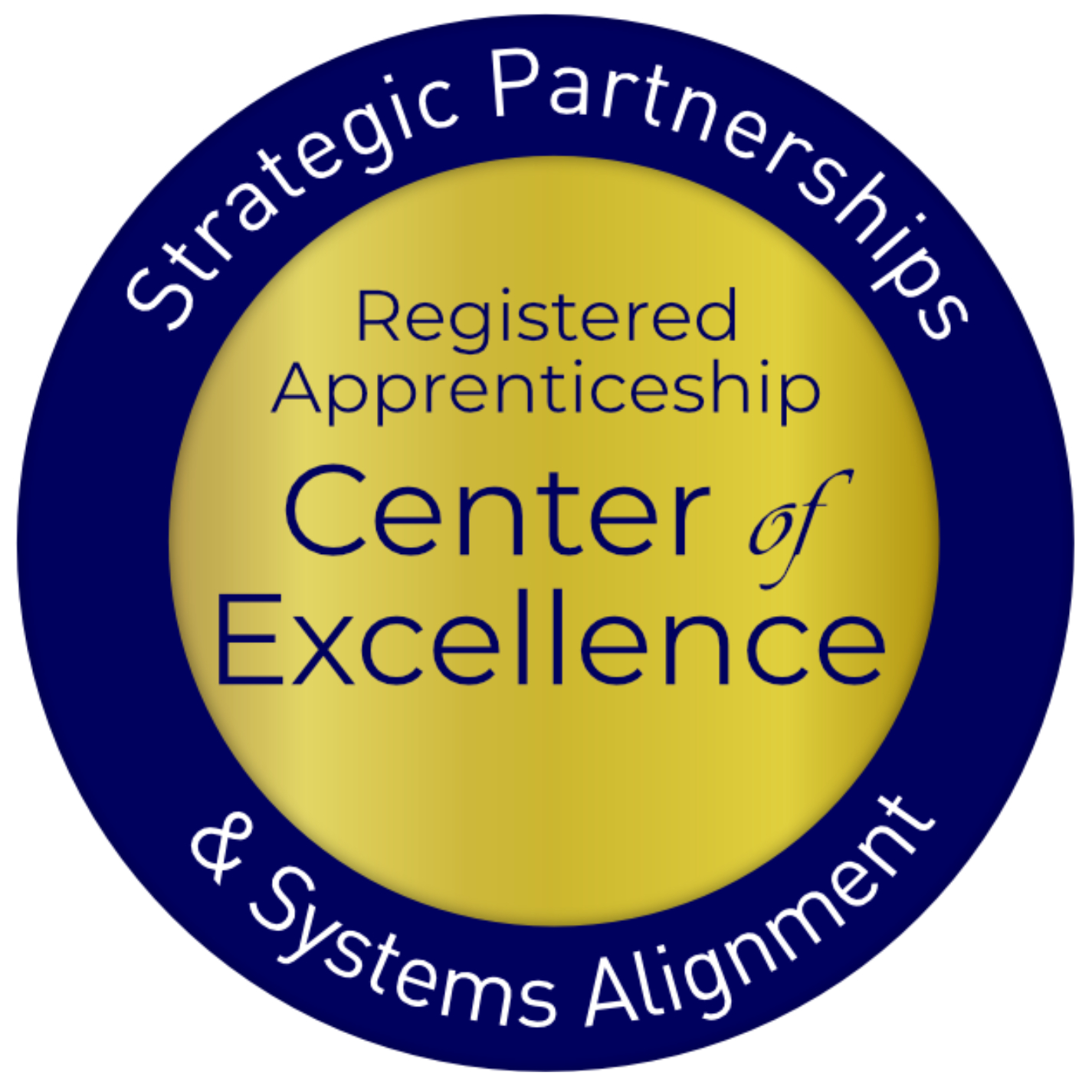 Safal Partners © 2024
Center of Excellence Overview
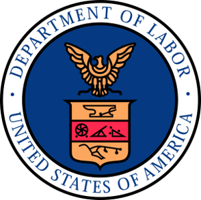 U.S. DOL initiative to increase systems alignment across apprenticeship, education, and workforce
Led by Safal Partners; 5 national partners
We provide no-cost TA including:
Monthly webinars
Quarterly virtual office hours
Individual TA/coaching sessions
Online resources (desk aids, guides, frameworks, etc.)
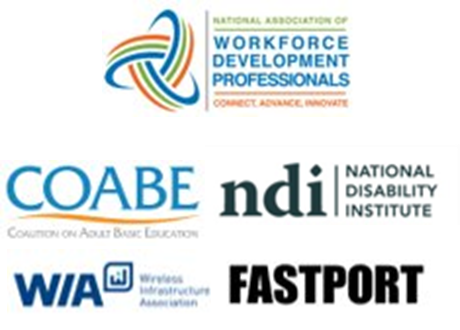 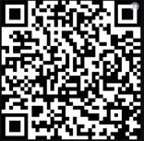 Visit our website, request TA
Safal Partners © 2024
Recap of Part I
Safal Partners © 2024
Levels 1 – 3 What We Heard
General
Ensure Individual Training Accounts (ITA) pieces address Eligible Training Provider List (ETPL) process inclusion
Ensure RA isn’t excluded, addressing unique situations of RA

Level 1 – Implementing Policy
Include making job seekers aware of RA’s
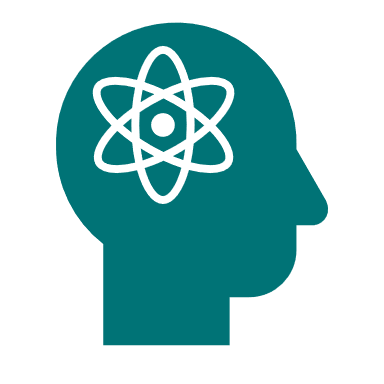 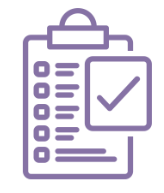 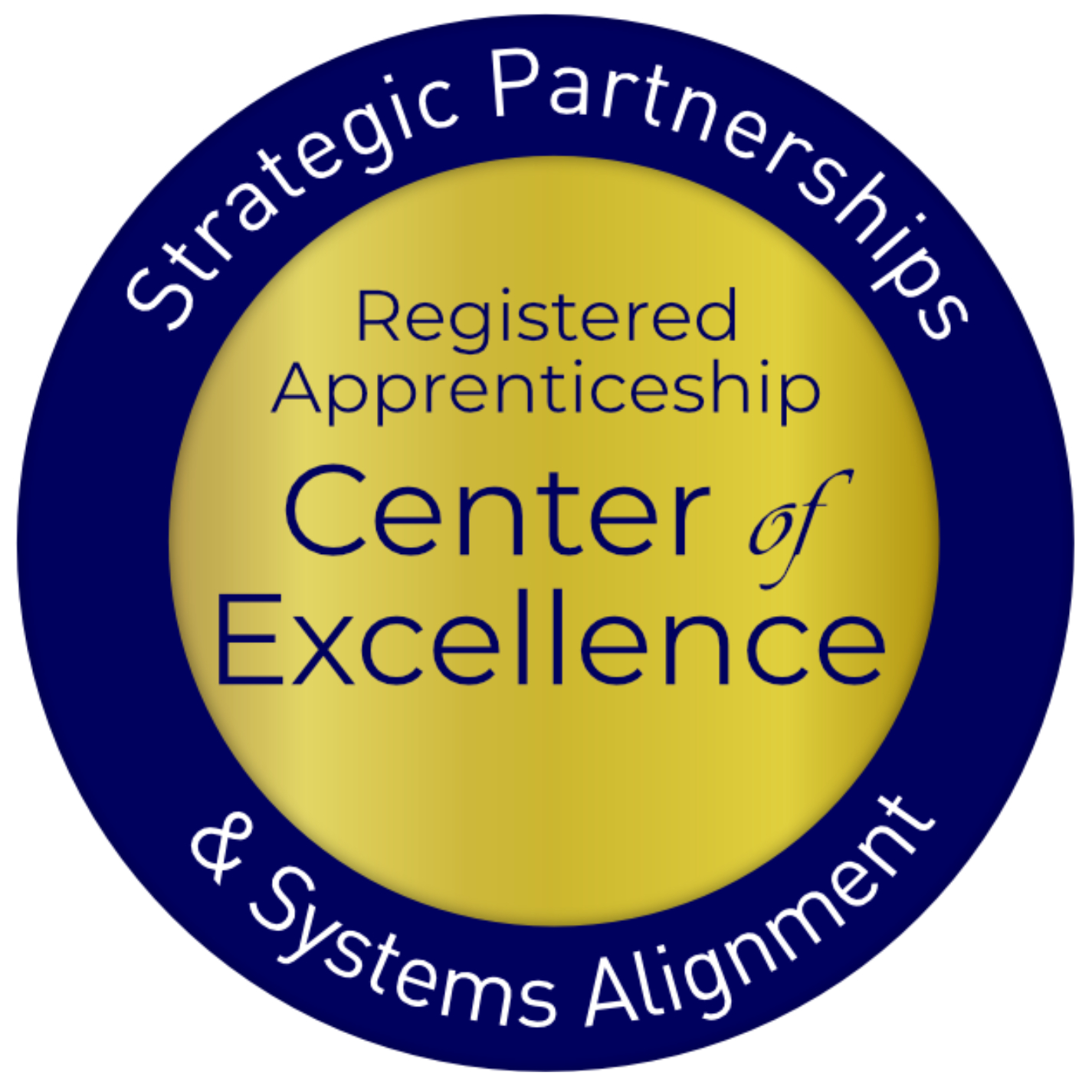 Safal Partners © 2024
Levels 1 – 3 What We Heard 2
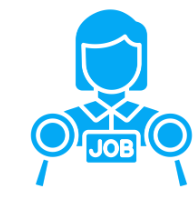 Level 2 – Engaging Jobseekers
Include making employers aware of RA’s
Include RA Job Fairs with partners as step to move to Level 3
Address promoting RA with employers using outreach and marketing funds (Level 3 efforts as well)

Level 3 – Supporting Sponsors/Businesses
Address marketing efforts (Website with dedicated page, success stories, employer testimonials, educational resources for RA basics, and include a business case)
Streamlined process of aligning related technical instruction components from employer perspective to community college
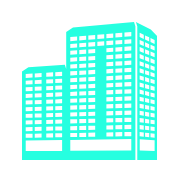 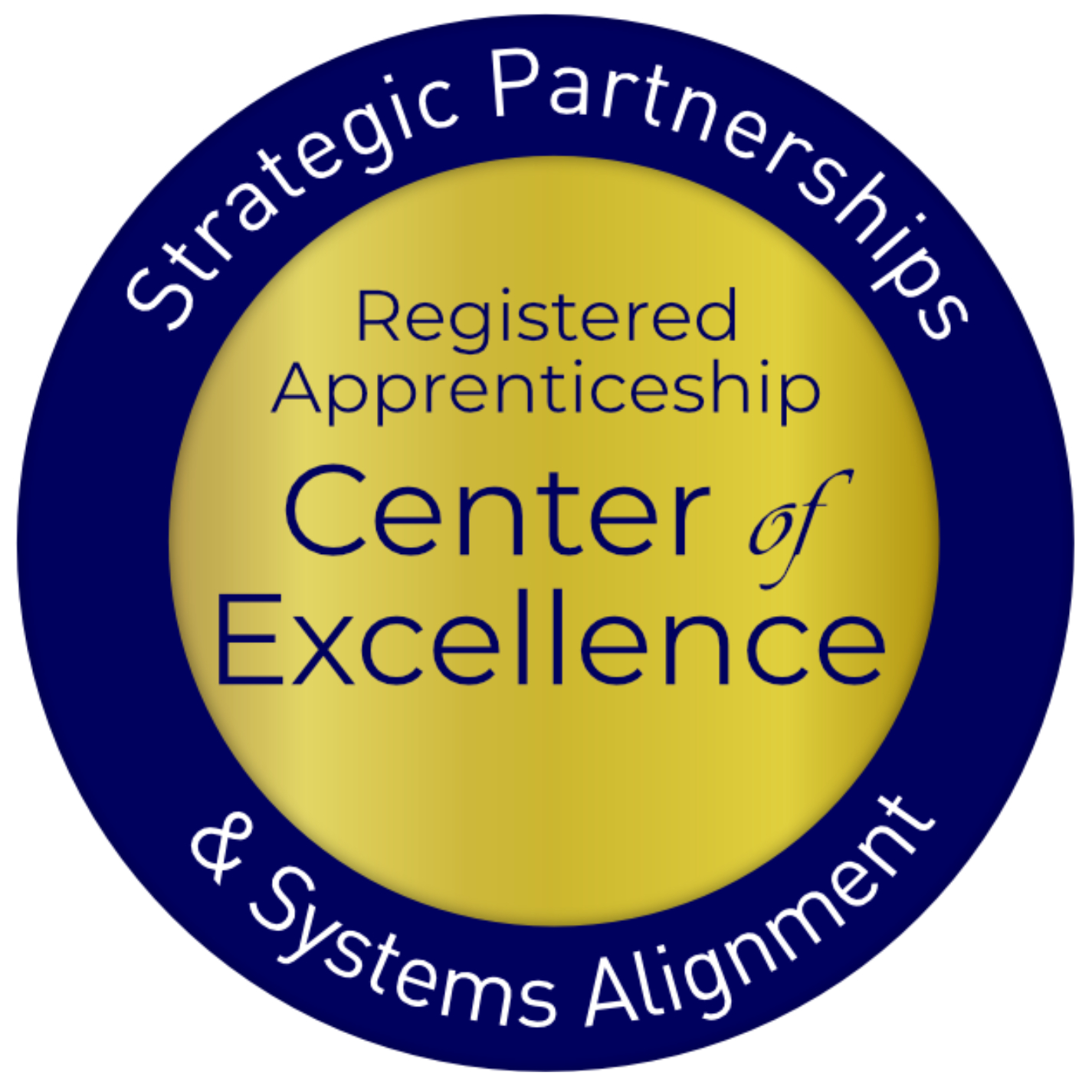 Safal Partners © 2024
Levels 4 – 6 of RA Alignment
Safal Partners © 2024
DRAFT: Levels of Workforce Engagement in/Utilization of Registered Apprenticeship
**NOTE:  While some LWDBs may move more quickly to become an RA program sponsor prior to embedding RA in AJCs or becoming a local and regional convener/hub, many boards view program sponsorship as a higher-level commitment because it requires dedicated funding and resources for overall program administration. In some cases, having access to non-WIOA funding (e.g., federal or state grant funds, philanthropic support and donations) may influence a board’s decision whether or not to serve as a sponsor earlier in the system alignment process.
Level Four: Partnerships
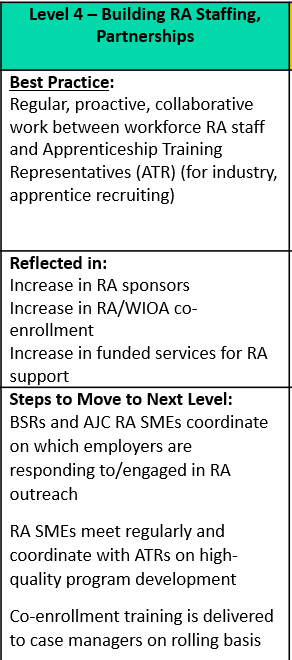 Other ways for the level to be reflected?
What data resources should be considered to indicate this level is occurring?
Are there other steps you would suggest that move the RA work forward from this level?
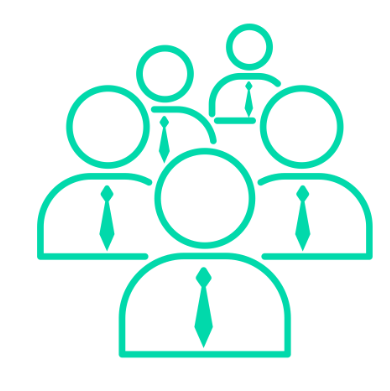 Safal Partners © 2024
Level Five: Convening
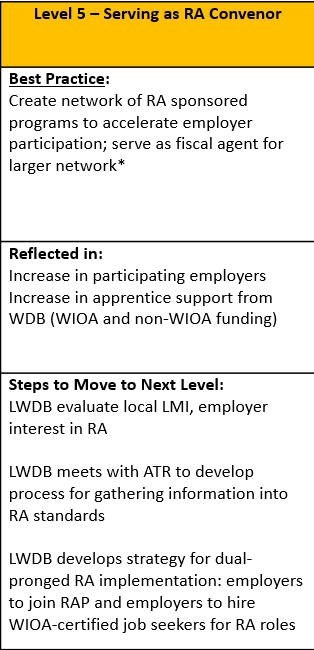 Other ways for the level to be reflected?
What data resources should be considered to indicate this level is occurring?
Are there other steps you would suggest that move the RA work forward from this level?
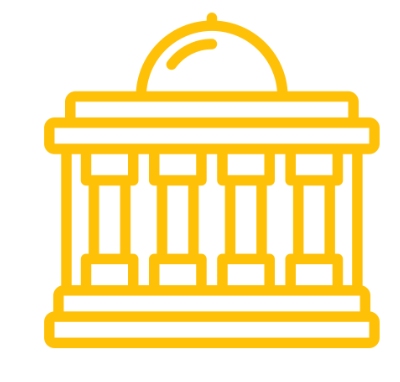 Safal Partners © 2024
Level Six: Sponsoring
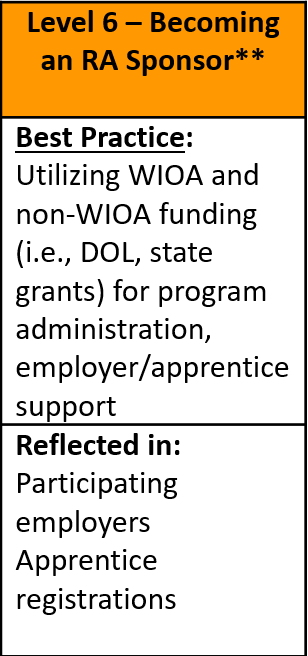 Are you an RA sponsor? If not, why not?
Are you utilizing WIOA funding for your RA sponsored program? Does your front-line staff know how to co-enroll? 
What other non-WIOA funding are you utilizing for your program?
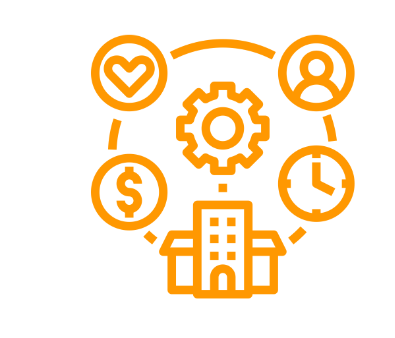 Safal Partners © 2024
Poll #1 – Which level best describes your organization’s current level of RA engagement?
Case Study: Apprentice Florida
Apprentice Florida (Levels 2, 3, 4, & 5)
State funding for Apprenticeship Navigators
Locals work regularly with Apprenticeship Training Representatives at state level
Incorporated RA in state level WIOA plan 
Key Alignment Factors: 
State leadership and policy changes
State/Local hosting of Apprenticeship Accelerators
Training components and success stories just for employers
Tools like PowerPoint templates, flyers for outreach, and toolkits for business, education and local workforce boards
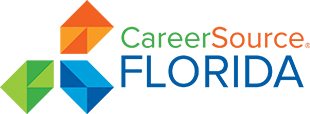 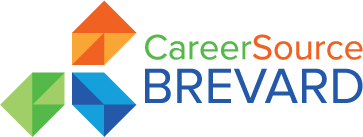 View the webinar here:
 https://vimeo.com/876095897/9f78c842f8?share=copy
Safal Partners © 2024
Case Study: Apprenticeship Idaho
Apprenticeship Idaho Partners  (Levels 1, 2, & 3)
Includes all stakeholders at state and local level
National case study demonstrates in 6 years they had increases in apprentices and new RA programs
Key Alignment Factors: 
State leadership and policy changes
Collaborative outreach and business engagement
Building capacity to develop and support RA programs
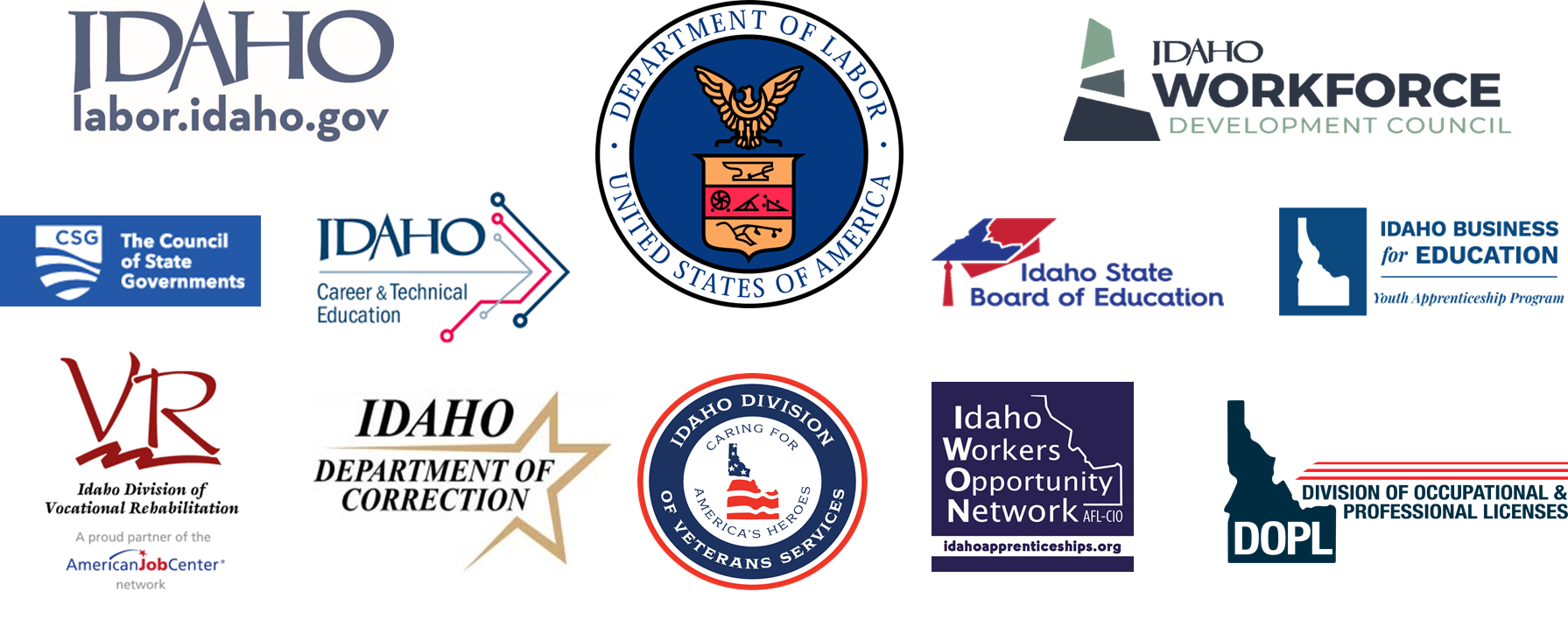 View the webinar here:
https://vimeo.com/866550805/39d29a914e?share=copy
Safal Partners © 2024
Questions and Discussion
2024
Poll #2 – Evaluation
Safal Partners © 2024
Contact Us, Become a Partner
Scan for Partner Form
Receive no-cost expert TA,  materials, and assistance
Network with potential partners nationwide
Be nationally recognized for your work
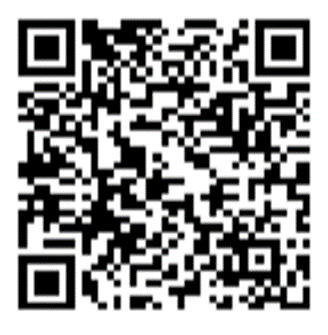 2024
Upcoming COE Dates
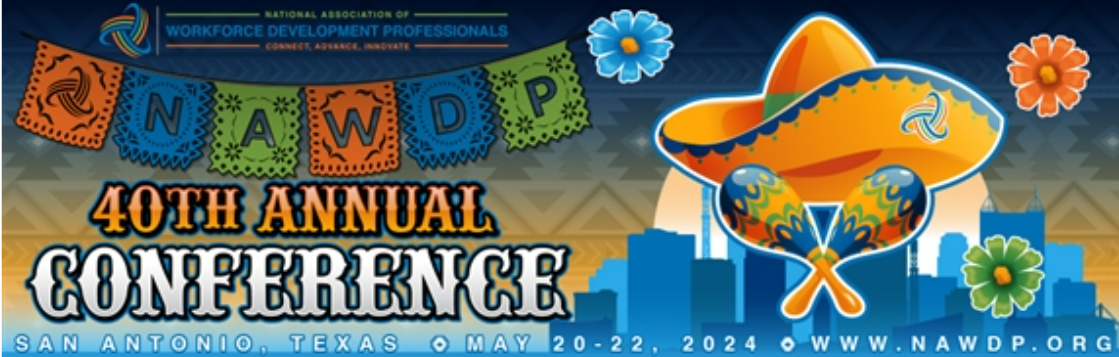 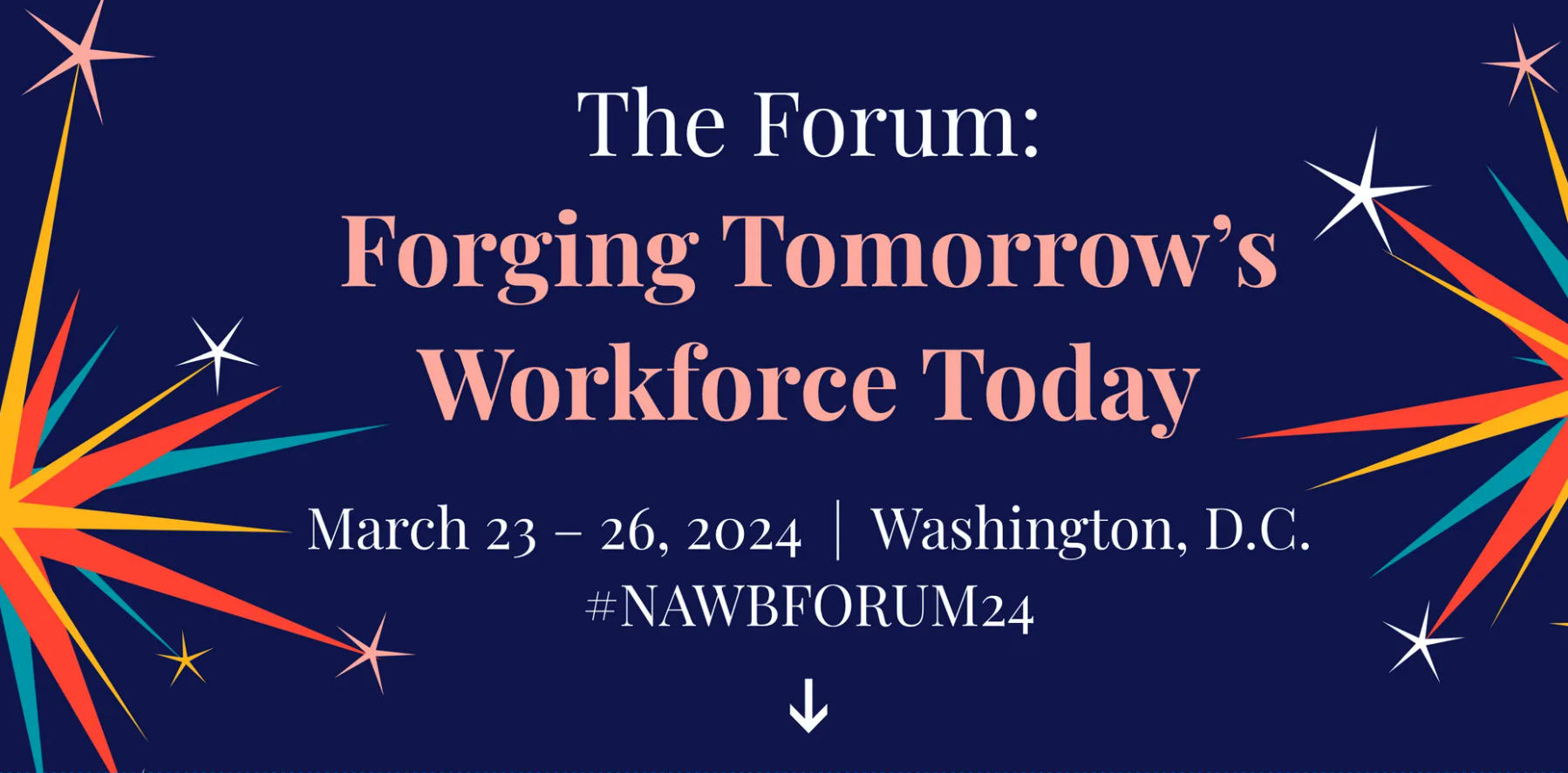 NAWDP Annual Conference
May 20-22
Pre-Conference May 19
CoE and NLNC Workshops
NLNC Office Hours
https://www.nawdp.org/page/AnnualConference2024
NAWB 2024 Forum 
May 23-26
CoE and NLNC Workshops

NLNC Office Hours

https://forum.nawb.org/
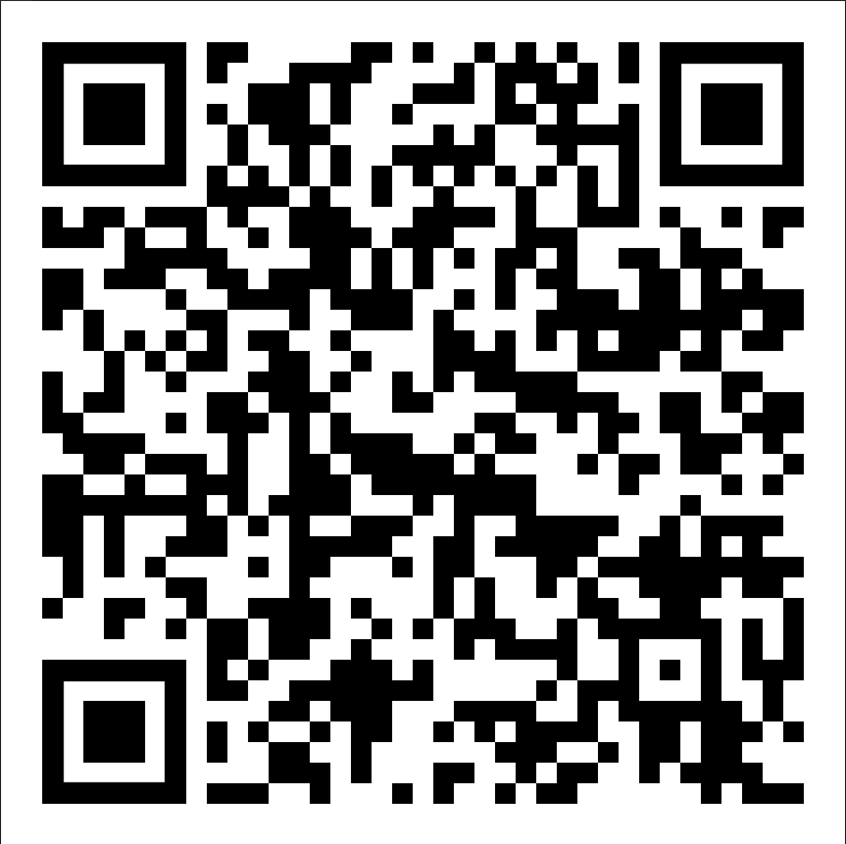 Safal Partners © 2024
Email us your questions at RA_COE@SafalPartners.com
For more information, visit: dolcoe.safalapps.com
Safal Partners © 2024